CLASSIC ROADSIDE
Christchurch
Ensors Rd - Waltham (IN)
PANEL ID: CHCH12-61
44,056No
Orientation:Physical Size:
Daily Visuals:Illuminated:
165°6 x 3m
This top reach performing panel located on Ensors Rd reaches audiences from Waltham, St Martins and Opawa en route to the CBD, and coastal New Brighton and Sumner. Congestion at the traffic light-controlled intersection with Ferry Rd assures high dwell times. Businesses in the vicinity include Hell Pizza, Mad Butcher and Thirsty Liquor. Eastgate Mall is nearby. This location is a standout for audiences that visit Office Supplies, Big Box Retailers, Electronics Stores, Supermarkets and more (LANDMARKS ID).
Find on Google Maps
Find on Google Maps
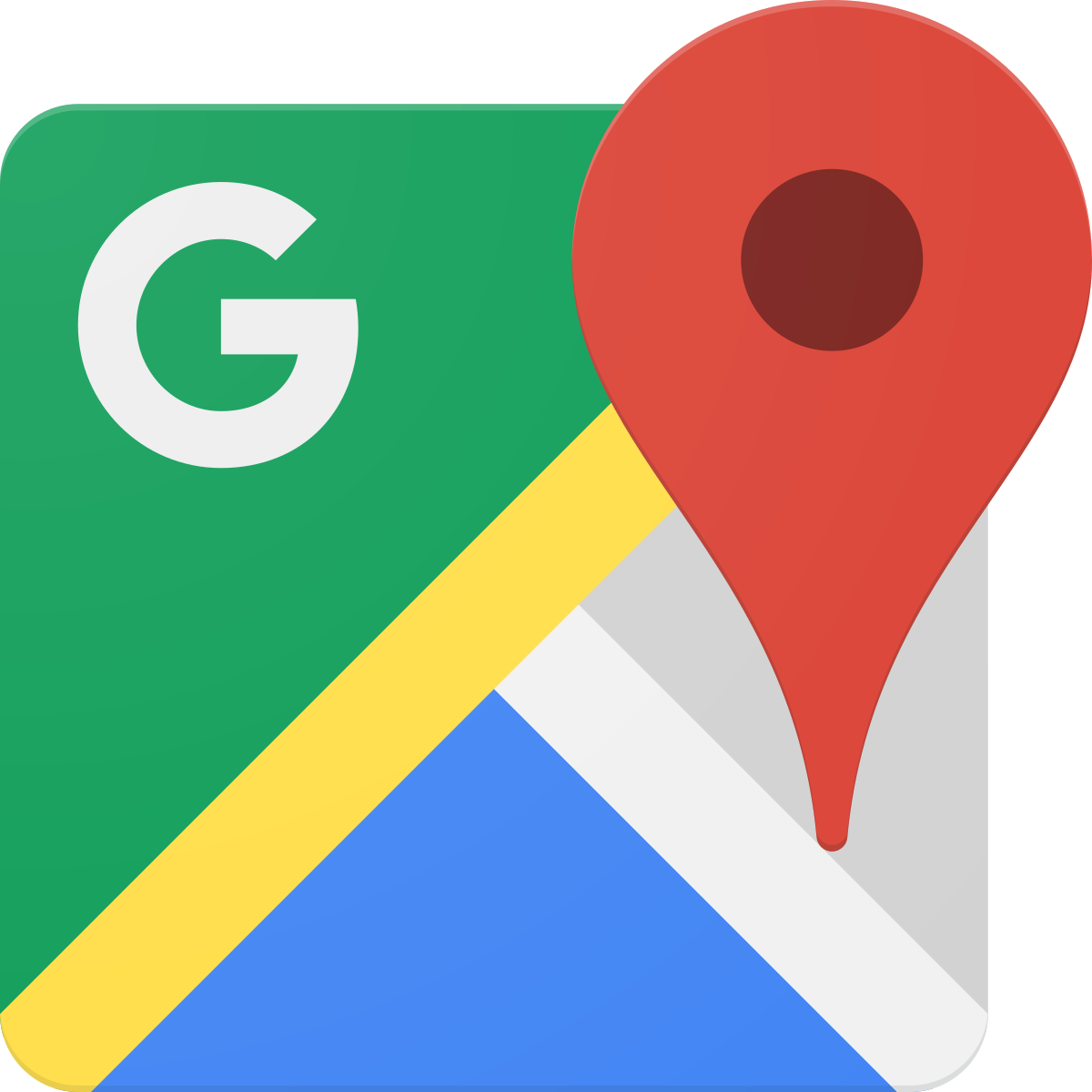 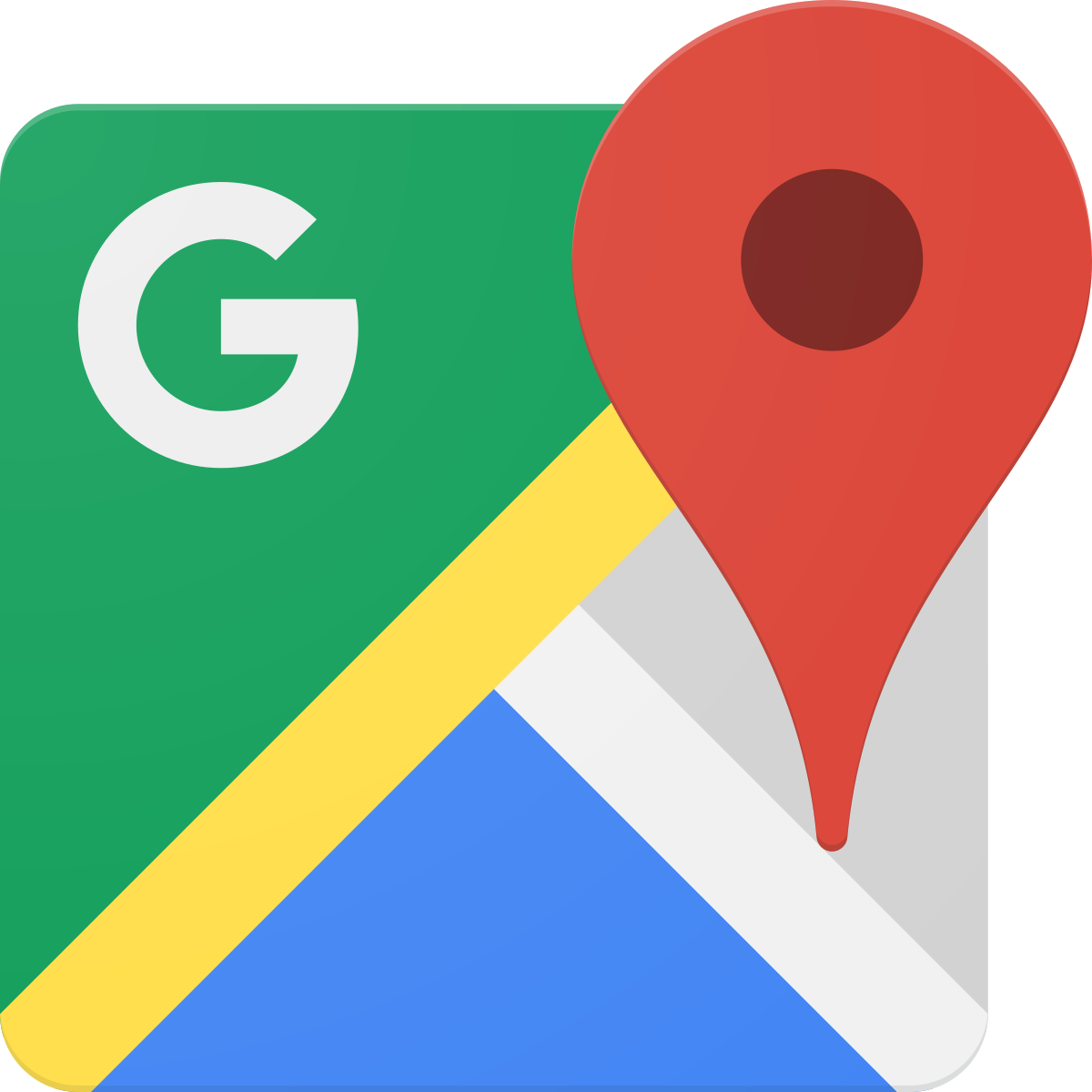